Parents, Teacher & Friends Association
October, 2023
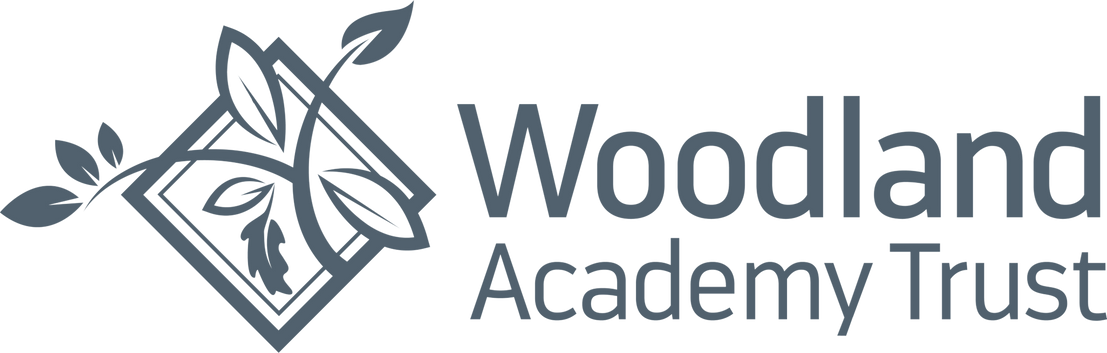 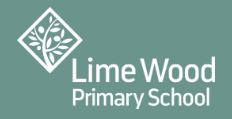 Ignite the spark, reveal the champion
[Speaker Notes: Welcome CI and over to AH]
What is a PTFA?
A PTFA is a group of volunteer parents, friends from the community and teachers who work together to build a collaborative partnership between all stakeholders to ensure their school is the best it can be, supporting the school’s vision for a great education! They raise extra funds through a wide range of fun and creative initiatives, events, and much, much more.  It is not always about fundraising, it can be social events too. 

They are also known as PA, PTA, Friends of, or better still, Superheroes!

A successful and supportive PTA contributes to improving the educational experience and future opportunities for all our children.
[Speaker Notes: ALL]
A PTFA for Lime Wood Primary School
1. Collaboration between school and volunteers with a ‘school champion’ on board and the support of school leadership.2. Initial meeting – we are looking for interest from parent volunteers and would like to know what sort of activities parents would like the PTFA to be involved with e.g. fundraising, parent voice, a specific funding project, community events 3. Forming your steering group to take plans forwards – parent volunteers to take the lead4. Decide what sort of group the LWP PTFA will be – is it a PTFA or PTA? 5. How will the charity be managed?  All PTFAs are considered to be a small charity so having a constitution will help the committee to run the association effectively. 6. Call an AGM giving 21 days notice and invite nominations for anyone interested in a role on the committee.  AGMs should be kept short – the agenda may only include electing a committee and adopting the constitution. 7. Opening a bank account – agree bank signatories, fundraising goals and start planning the first event! 8. Share your plans with EVERYONE – good communication from the start is a priority.  Everyone needs to feel that the PTFA belongs to them, and they belong to the PTFA.  This can be supported by holding open meetings, sending out regular updates and making sure everyone has a chance to have a say and knows how funds are being spent.  						                   8 steps taken from ParentKind
[Speaker Notes: ALL]
At the AGM - 

Elect Chair, Secretary, Treasurer and ordinary committee members at the first AGM
The committee are responsible for the day to day running of the association
Ensure that parents, teachers and staff know that they are members of the association and they are welcome to join in, but they don’t have to be committee members
Members of staff cannot be signatories for the accounts and are not able to hold a financial position 
The association finances must be completely independent of the school
[Speaker Notes: ALL]
Things to consider – 

Who will sign up?
Who will take the lead and organise the committee/AGM?
Who will set up the bank account?
What will communication look like?  A website?  Facebook page?  Social Media channels…
Support for the committee 
Safeguarding and volunteer checks
Health and Safety 
Insurance
Licensees
Charity Registration
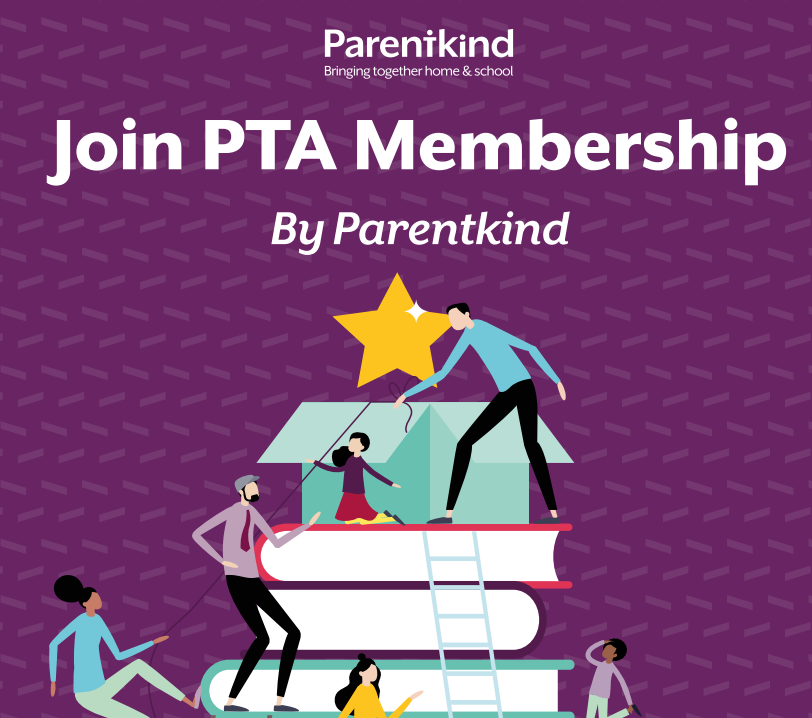 [Speaker Notes: ALL]
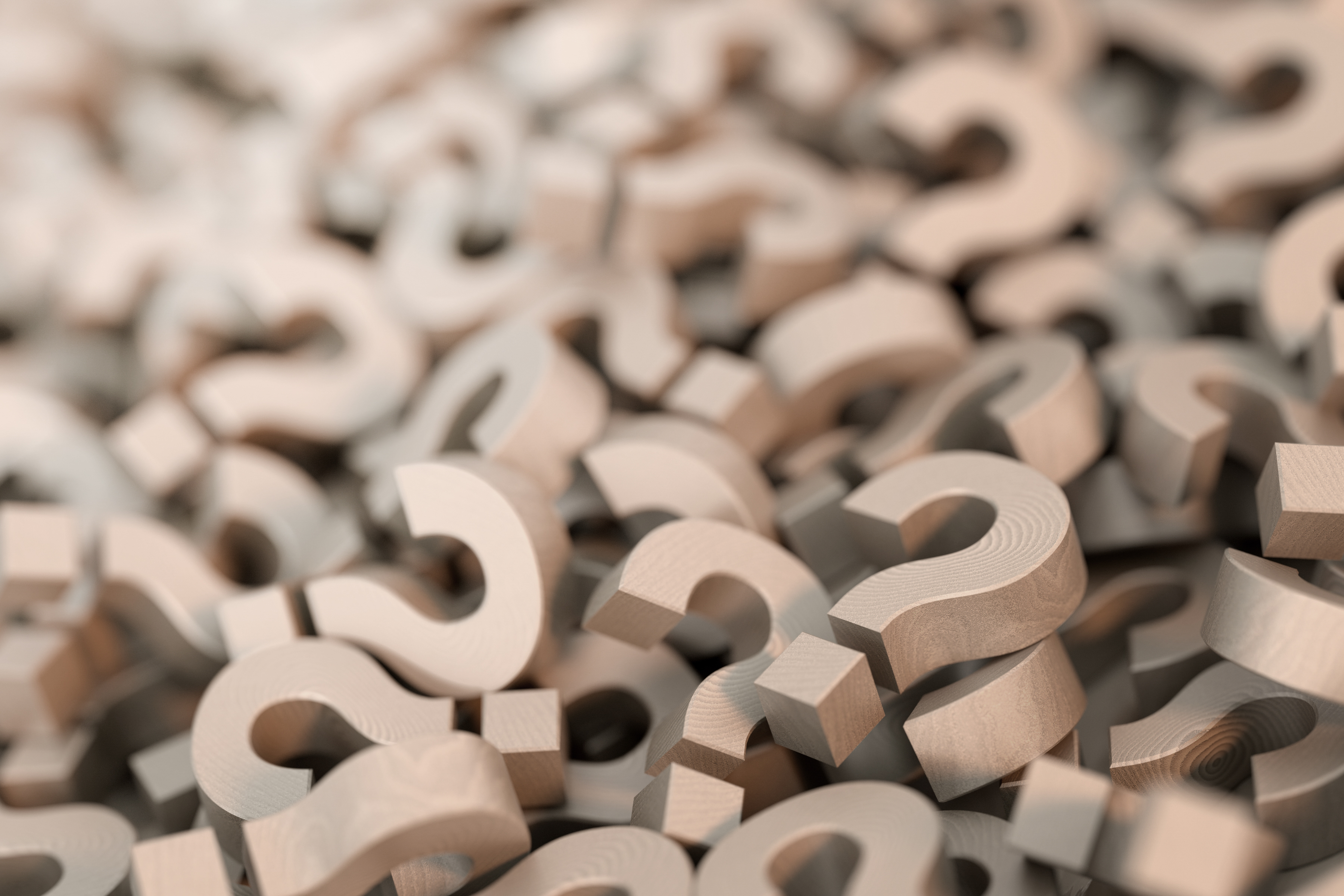 [Speaker Notes: ALL]